Webbaserade GIS-verktyg för räddningstjänsten vid georelaterade (geologi/geoteknik) naturolyckor
&
TiB på SGI
Mats Öberg, GIS-arkitekt
SGI 
+46 709730129
Geoteknisk Sektorportal - nationell datainfrastruktur för tillgång till genomförda geotekniska undersökningar (MSB2:4 2011-2013)
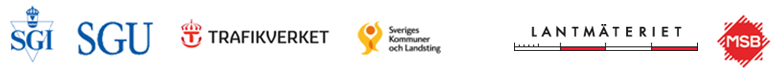 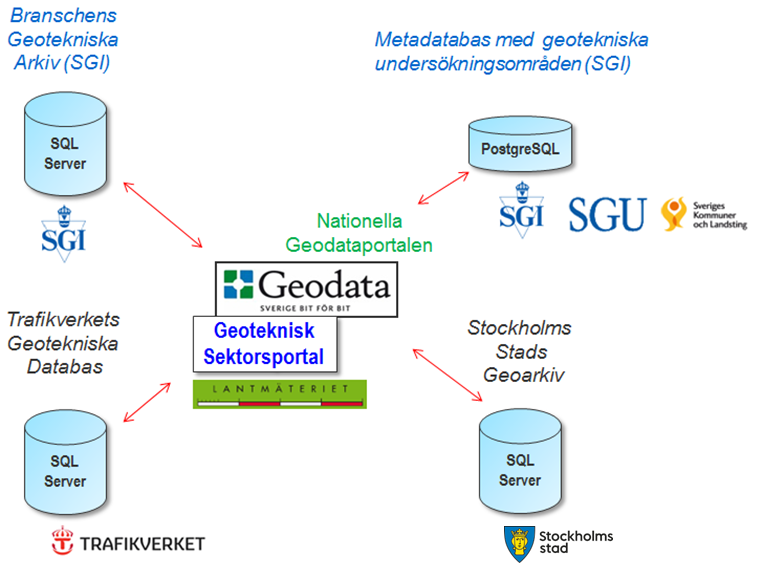 MSB2:4 utvecklingsprojekt 2014-2015
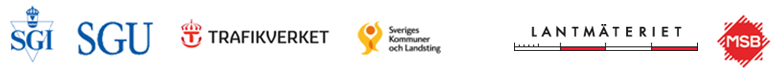 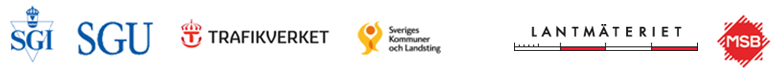 Sammanställning av data från geodata.se/Geodataportalen samt Geodatasamverkan

Tre moderna rikstäckande webbapplikationer RTJ FÄLT, GEOSTAB och VAKASTAB. Skräddarsydda men likväl utvecklingsbara - ”ready-to-use”-lösningar. Räddningstjänsten och sakkunniga myndigheter kan i samverkan bättre utnyttja befintliga geodata för att lösa problem och utföra åtgärder vid överhängande fara för ras, skred, slamströmmar och kemspill i känslig mark.  

Plattformsoberoende (PC, Mac, surfplatt, mobil) och fältanpassade med responsiv design, har GPS-stöd mm. Central lagring av aktiva lager (räddningstjänsternas och stabsfunktionernas expertanteckningar).
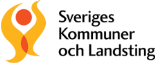 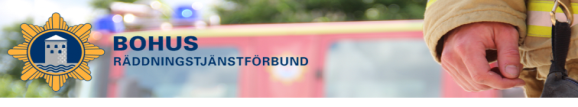 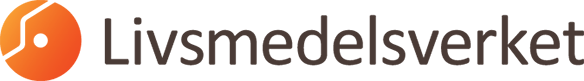 Drift 2016: t.v. inom ramen för SGI TiB (tjänsteman i beredskap)
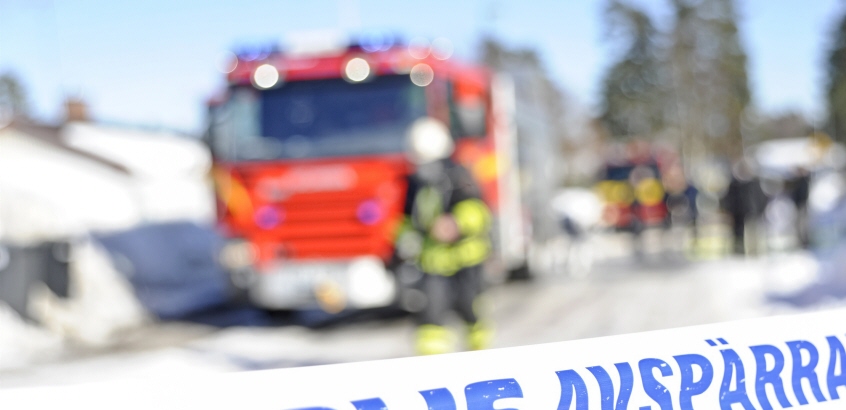 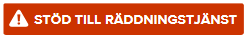 Foto: Birger Lallo/Skandinav Bildbyrå
TiB på SGI (fr. o. m. 1 dec 2015)
Tillgänglig på telefon alla timmar, alla dagar i veckan
Återkoppla vid larm inom 15 minuter
Redo för Lync-/telefonmöte med andra instanser inom en timme
Vid behov, bedömt i samspel mellan SGI och Räddningstjänst, infinna sig på plats
Räddningstjänsten når SGI:s TiB via SOS Alarm
http://gis.swedgeo.se/rtj/
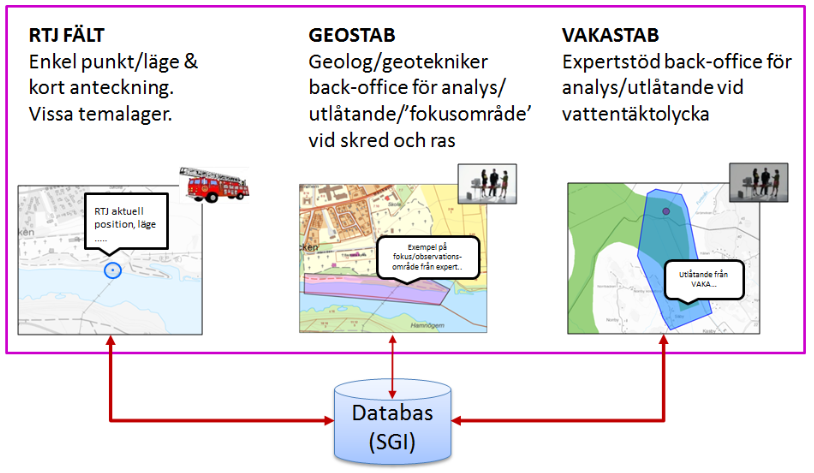 Pågående utveckling (hösten 15/våren 16)
Spara historikdata för ”lärande av olyckor”
En övningsvariant, en skarp variant (3+3)
Lager- och lösenordshantering bestämd
Löpande vissa nya lager i GEOSTAB (t ex SGU jorddjupsmodell)
Kommunikation – SKADEPLATS2015, VAKA-dagar, instruktionsvideo, besök vissa räddningstjänster/ Länsstyrelser
DEMO /
skärmdumpar
RTJ FÄLT
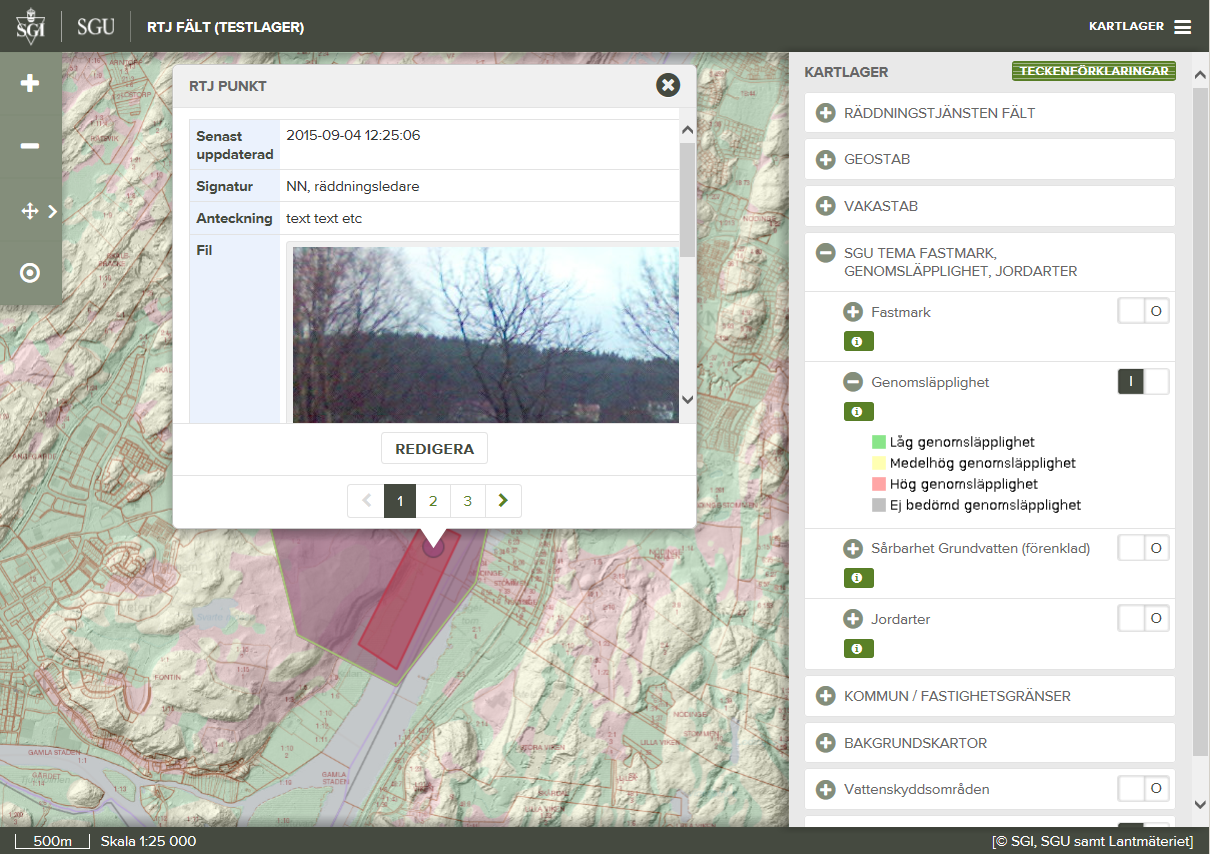 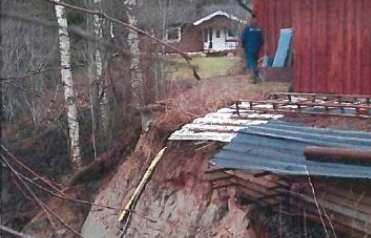 GEOSTAB
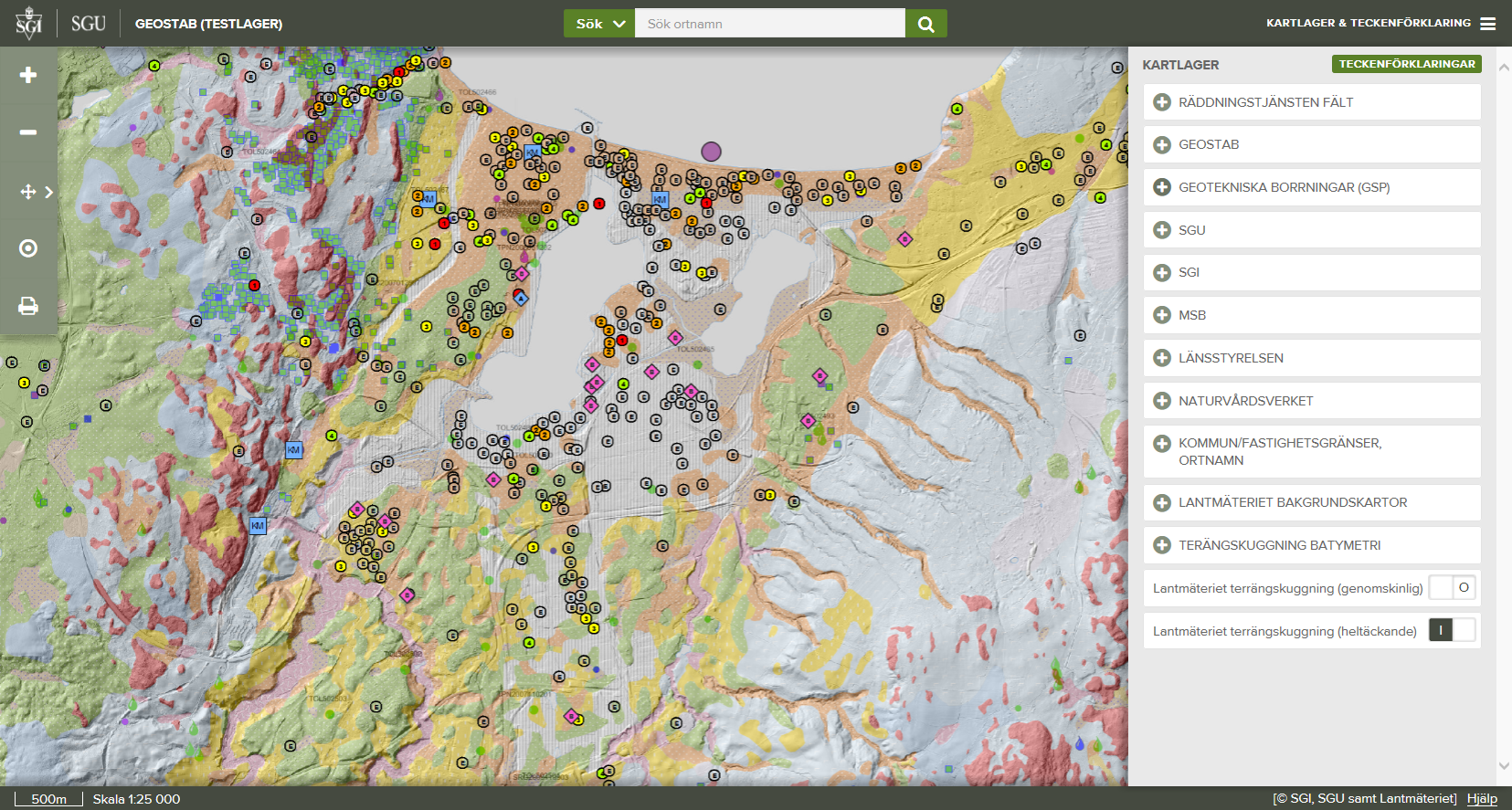